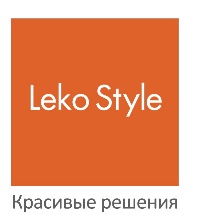 Тренд 2020 - масла семейства
  Крестоцветных (Капустных) в
  косметике
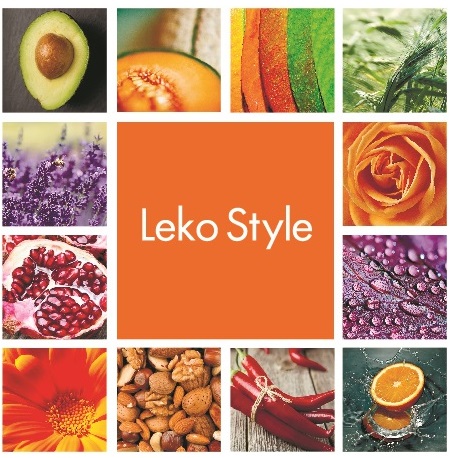 Е.В. Глотова,
Leko Style
e.glotova@lekostyle.com

19 сентября 2019 г.,
г. Киев
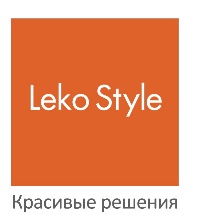 УСТОЙЧИВОЕ РАЗВИТИЕ
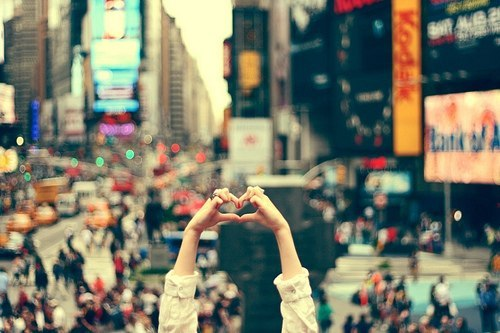 В этом году Земля исчерпала природные ресурсы, имеющиеся на текущий год 
29 июля 2019 года
Люди потребляют больше еды, 
воды, леса и углеводородов,
чем планета может компенсировать
за год
В нынешних условиях нам нужны 
ресурсы, эквивалентные в 1,7 раза 
больше ресурсов планеты Земля,
если мы хотим поддерживать наше 
население - это 
совершенно неустойчиво!
2
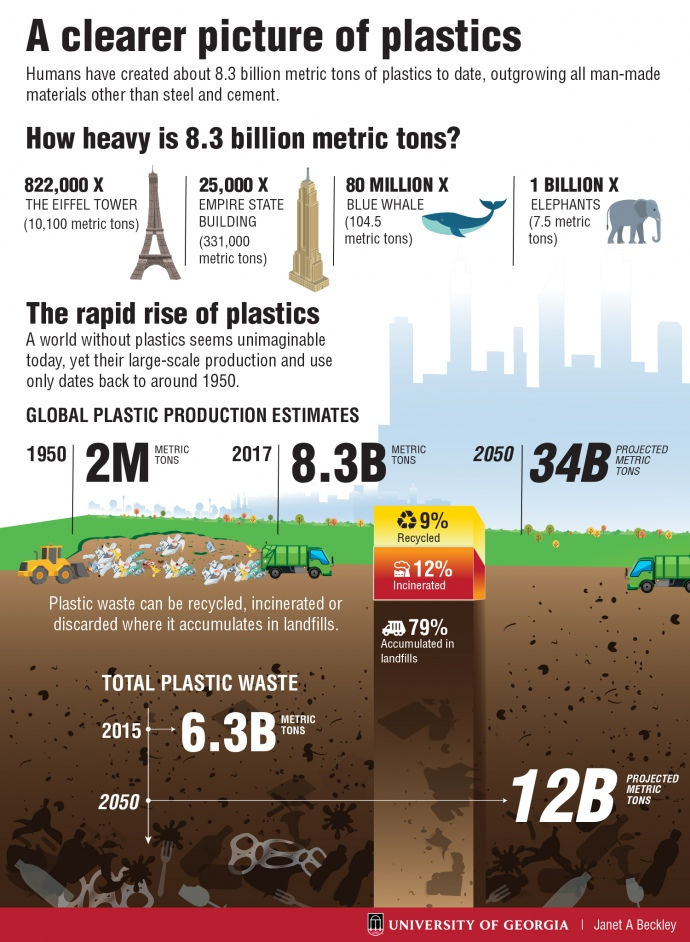 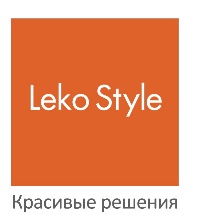 УСТОЙЧИВОЕ РАЗВИТИЕ
3
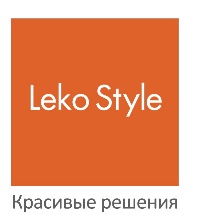 УСТОЙЧИВОЕ РАЗВИТИЕна примере LUSH
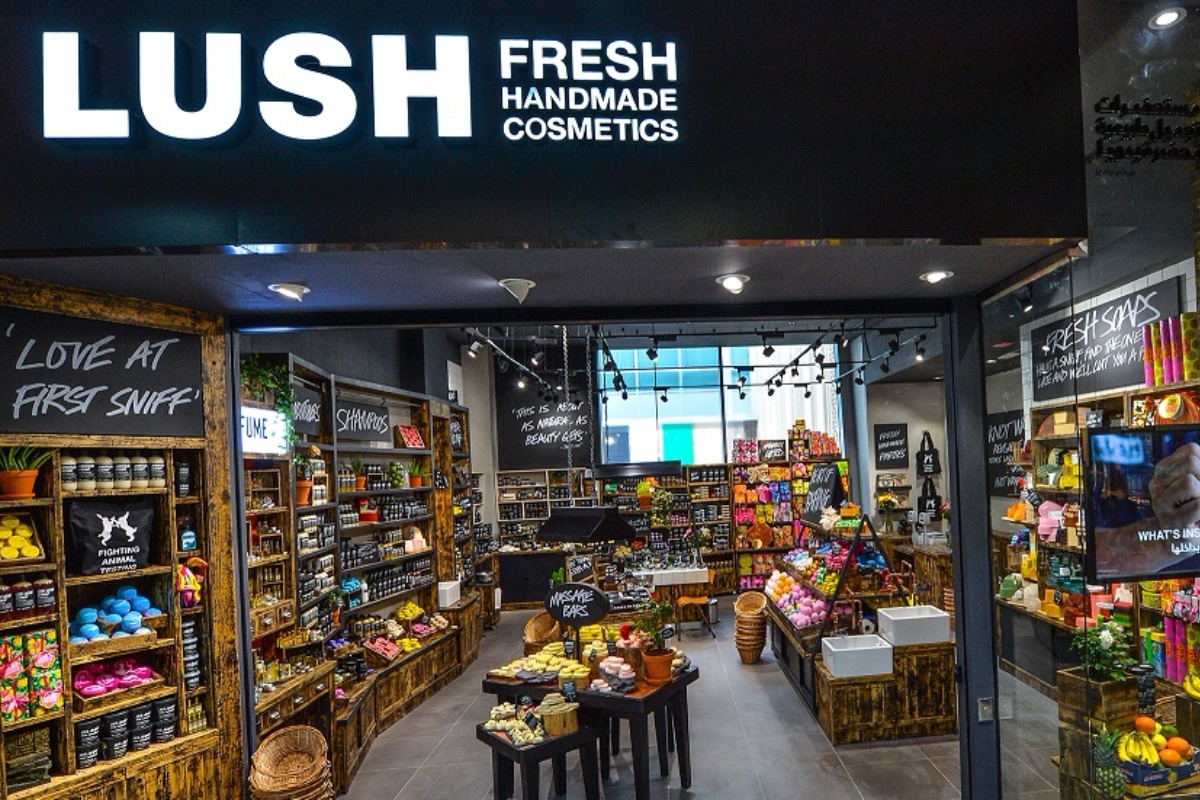 Компания Lush разработала уникальную натуральную основу для производства мыла без добавления пальмового масла (основа их мыла масла семейства Крестоцветных)

Причиной такого шага стала массовая вырубка джунглей, приводящая к гибели орангутангов

Во многих странах была проведена кампания «Смойте с рук пальмовое масло»
4
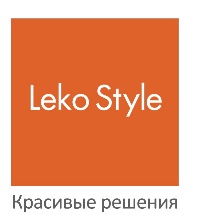 Семейство Крестоцветных (Cruciferae) или Капустных (Brassicaceae)культурные растения
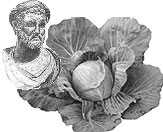 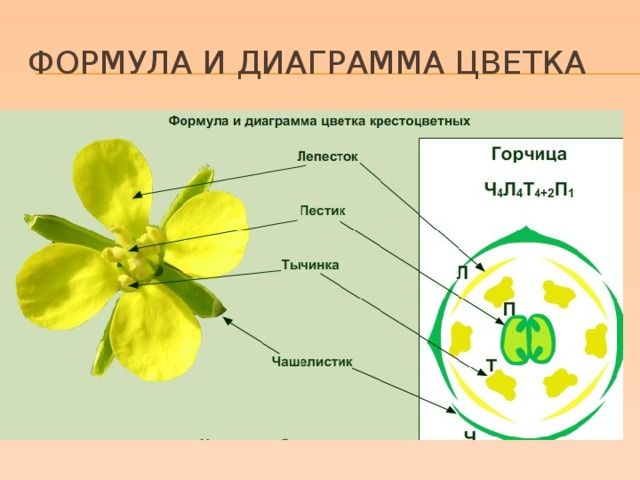 В Древней Греции Пифагор писал: «Капуста представляет из себя овощ, который постоянно поддерживает бодрость и веселое, спокойное настроение духа»
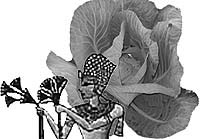 5
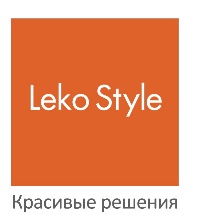 Семейство Крестоцветных (Cruciferae) или Капустных (Brassicaceae)культурные растения
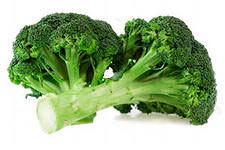 Индол-3-карбинол
для профилактики гормонозависимых образований, таких как рак молочной железы, яичника и простаты
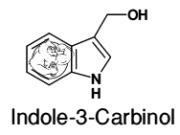 предотвращает паталогическое преобразование женского полового гормона – эстрогена, 
блокирует образование 16-С-гидроксиэстрона, который вызывает неуправляемые пролиферативные процессы
Сульфорафан
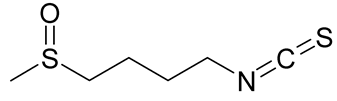 глюкорафанин  превращается в сульфорафан во время пережёвывания

чемпионом по содержанию глюкорафанина является капуста брокколи 

немного меньше глюкорафанина в цветной капусте и в руккола и обычной репе
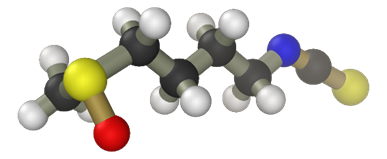 6
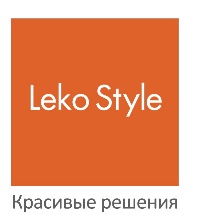 Семейство Крестоцветных (Cruciferae) или Капустных (Brassicaceae)сортые растения
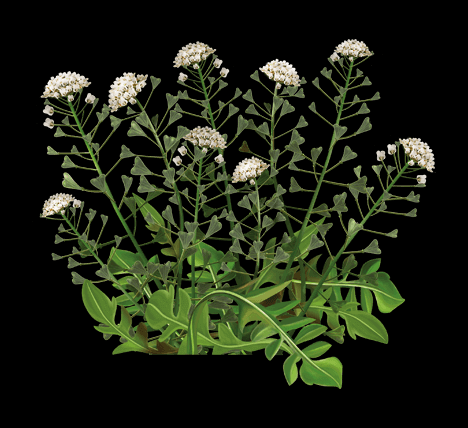 Capsélla búrsa-pastóris
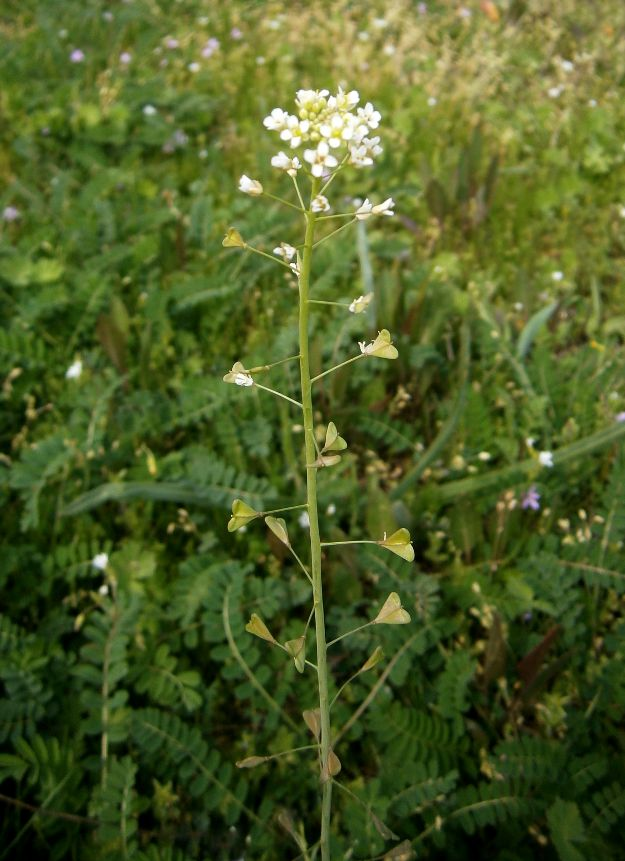 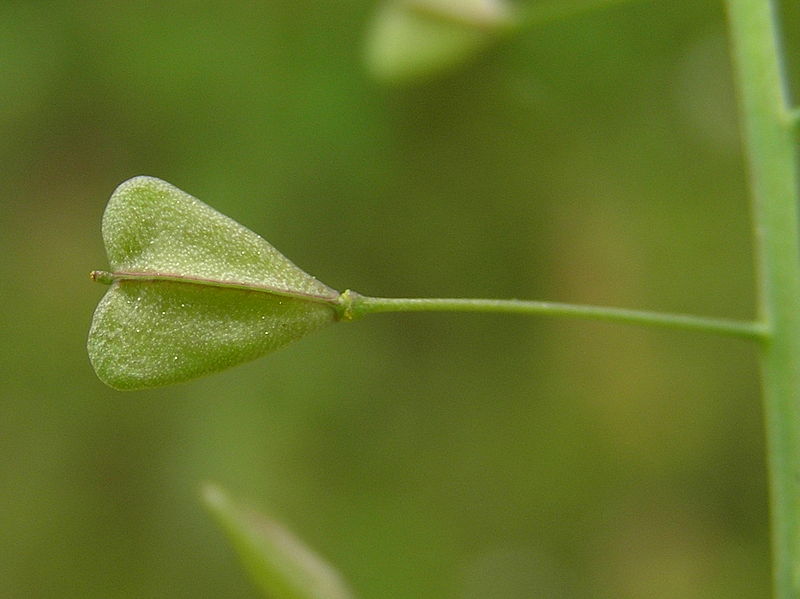 листья молодого растения 
весной богаты витаминами
7
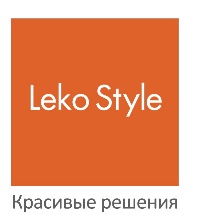 Семейство Крестоцветных (Cruciferae) или Капустных (Brassicaceae)масличные культуры
010-437
003-743
ISATIS TINCTORIA SEED OIL
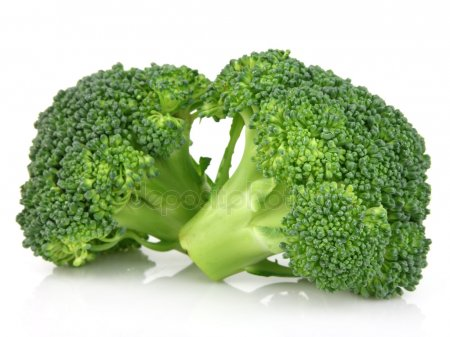 BROCCOLISEED OIL
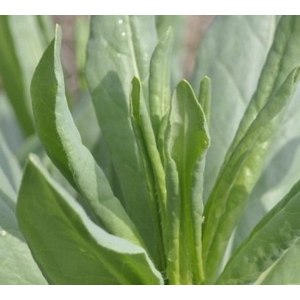 004-860
MUSTARD SEED OIL
012-474
RAPESEED OIL
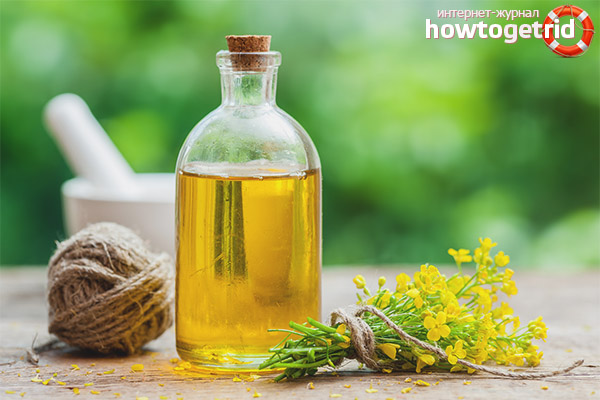 019-509
015-091
CRAMBE OIL
CАMELINA OIL
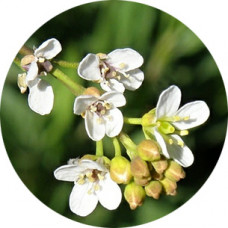 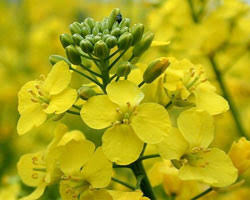 8
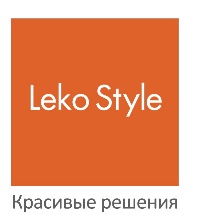 РАПСОВОЕ МАСЛО 012-474 (рафинированное, пищевое)
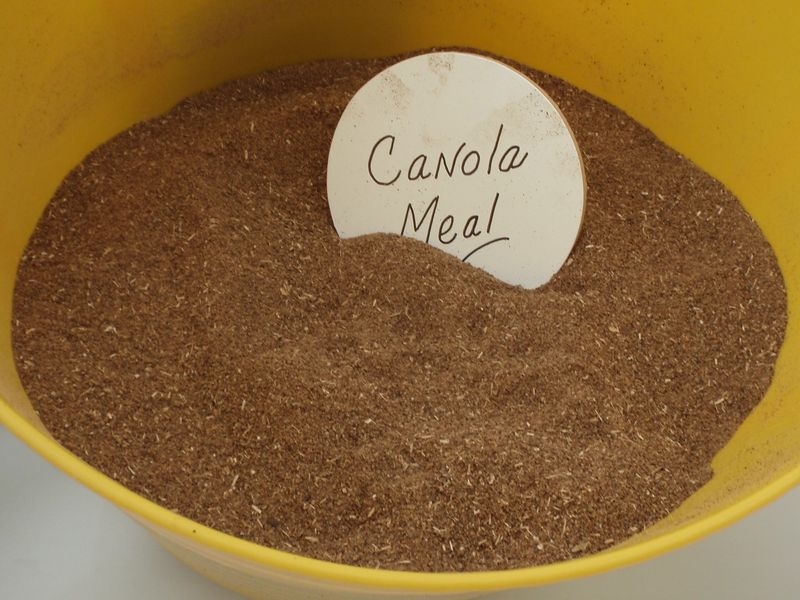 Канола (англ. Canadian Oil, Low Acid 
«канадское масло пониженной
 кислотности») —, канадские сорта рапса
 (Brassica napus) и сурепицы 
(Brassica campestris), семена которых характеризуются пониженным содержанием
 эруковой кислоты
9
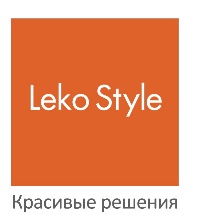 РЫЖИКА МАСЛО  015-091(не рафинированное, пищевое)
Рыжиковое масло отличается высоким содержанием каротиноидов (0,5—2,0 мг %), витамина Е (40—120 мг %), а также фосфолипидов (0,8 %)

Неочищенное масло превосходит по стойкости к окислению другие растительные масла с высоким содержанием полиненасыщенных жирных кислот
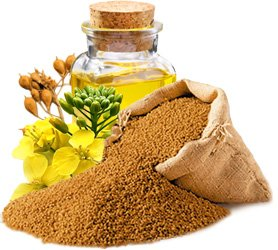 По количеству содержащегося витамина Е - всего одна ложка способна удовлетворить потребность человека в сутки в этом важном антиоксиданте

По содержанию провитамина А, из которого происходит синтез в организме витамин А (бета-каротина), продукт из рыжика превосходит подсолнечное и соевое масло

Особенностью минерального состава масла является присутствие большого количества магния
10
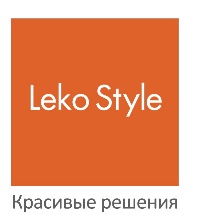 ГОРЧИЦЫ МАСЛО 004-860(не рафинированное)
Были выведены низкоэруковые и безэруковые сорта горчицы
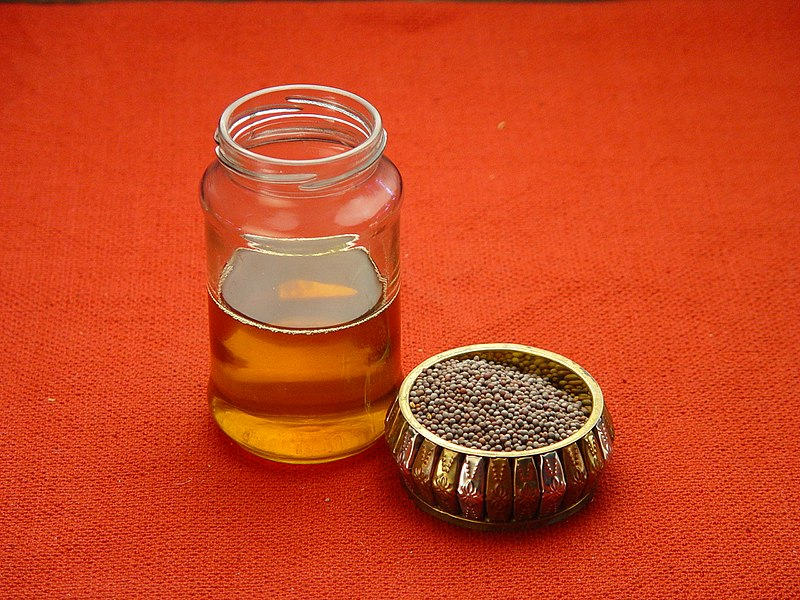 Содержит  витамин Е - предотвращает прогоркание жиров при хранении и обеспечивает повышенную сохраняемость горчичного масла, может храниться при высокой температуре
Рекомендуется при болезнях суставов, опухолях, плеврите, неврите, ревматизме, простудных заболеваниях
11
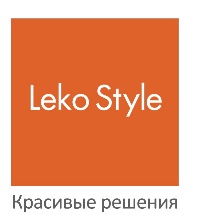 PRODUCT SPECIFICATION
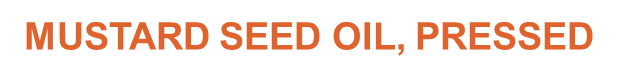 min.	max.
RAPESEED OIL, PRESSED, ORGANIC PRODUCTION
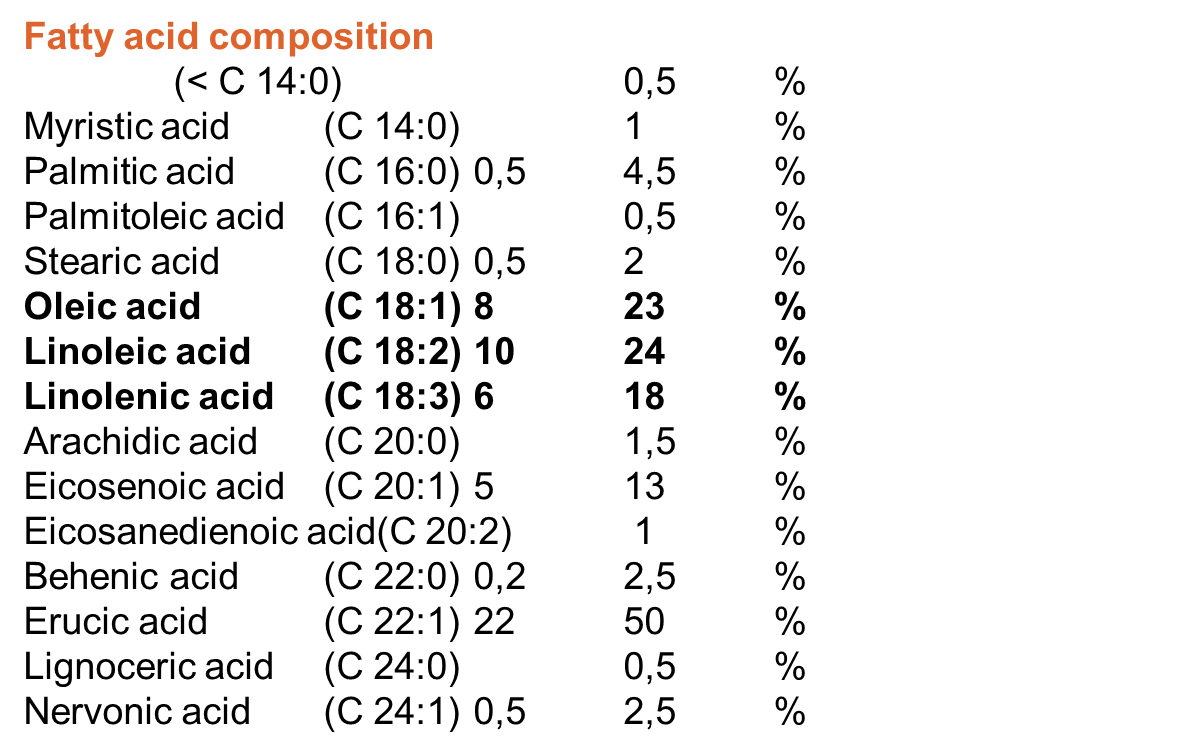 min.	max.
Fatty acid composition 				
Palmitic acid	(C 16:0)	3	6	%
Stearic acid	(C 18:0)	0,8	3	%
Oleic acid	(C 18:1)	51	67	%
Linoleic acid	(C 18:2)	16	30	%
Linolenic acid	(C 18:3)	6	14	%
Arachidic acid	(C 20:0)	0,2	1,2	%
Eicosenoic acid	(C 20:1)	0,1	4,3	%
Behenic acid	(C 22:0)		0,6	%
Erucic acid	(C 22:1)		2	%
12
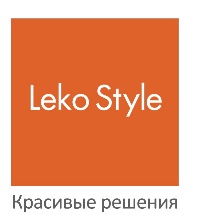 МАСЛО КРАМБЕ 019-509абиссинской горчицы(рафинированое)
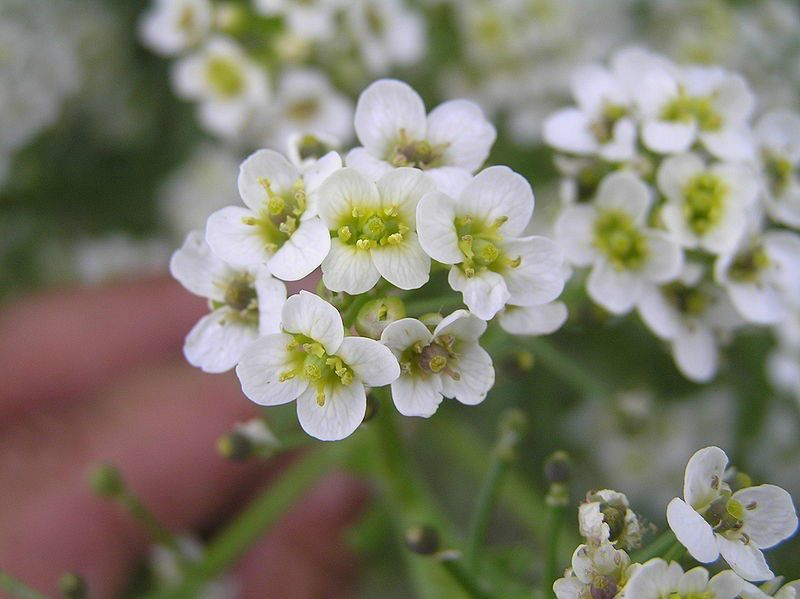 По своему составу напоминает рапсовое масло (не пищевое) или акулий жир

Относится к полувысыхающим маслам, не оставляет сального блеска на коже
13
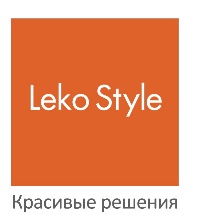 Брокколи масло 003-743
(не рафинированное)
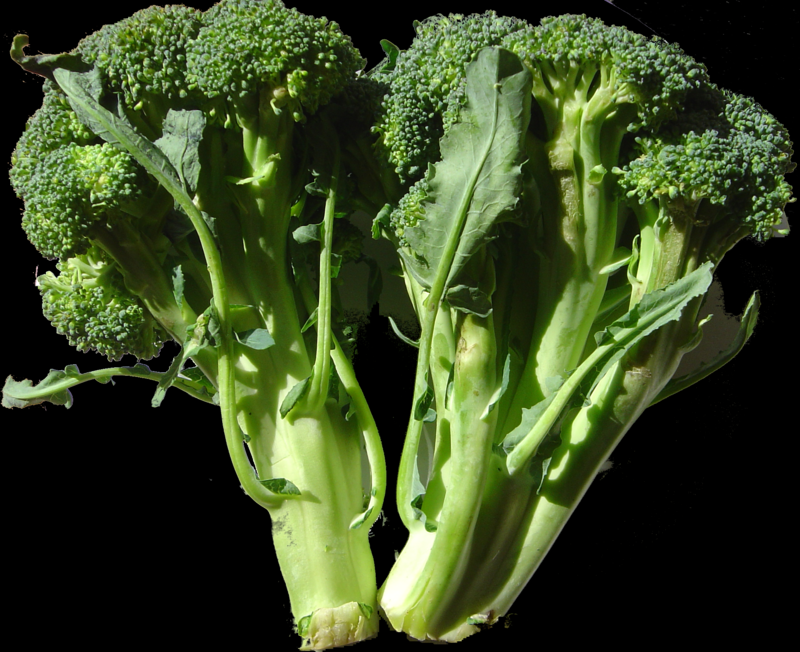 Природный силикон для Ваших волос
14
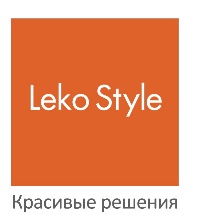 Усьмы масло (вайда красильная)
(не рафинированное)
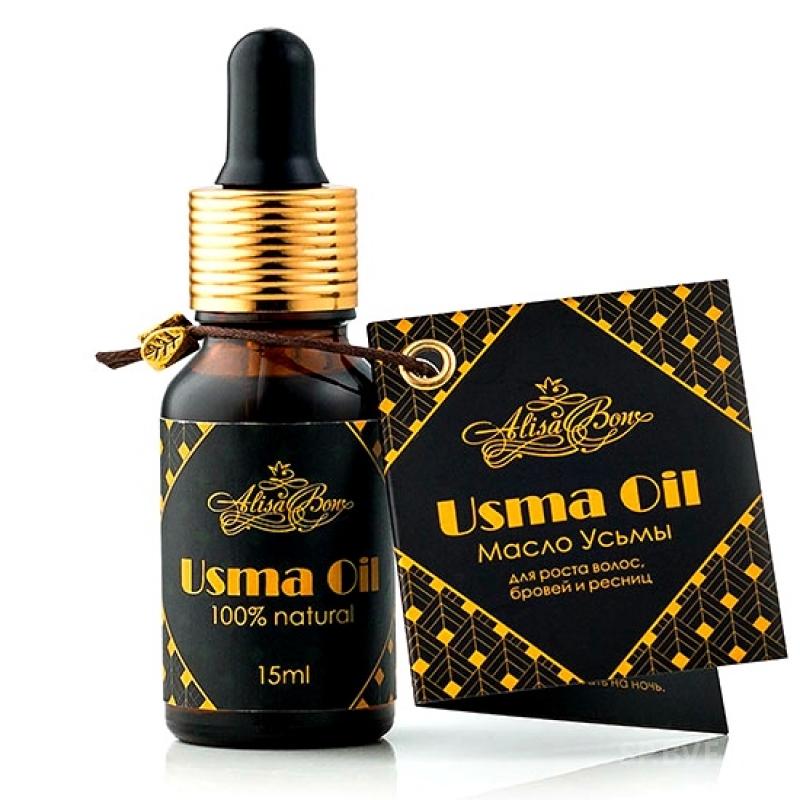 Постоянное, регулярное применение приводит к стимуляции роста волосков бровей и ресниц, а при использовании как добавка в маски для волос дает устойчивый результат укрепления волосяной луковицы и стимуляции роста волос
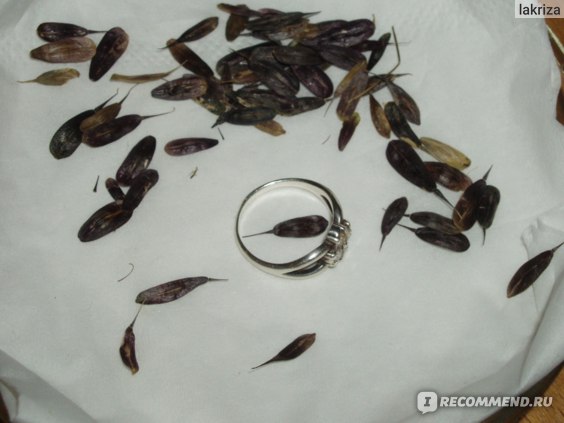 15
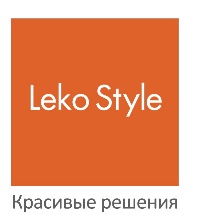 Тарамиры масло это не масло усьмы
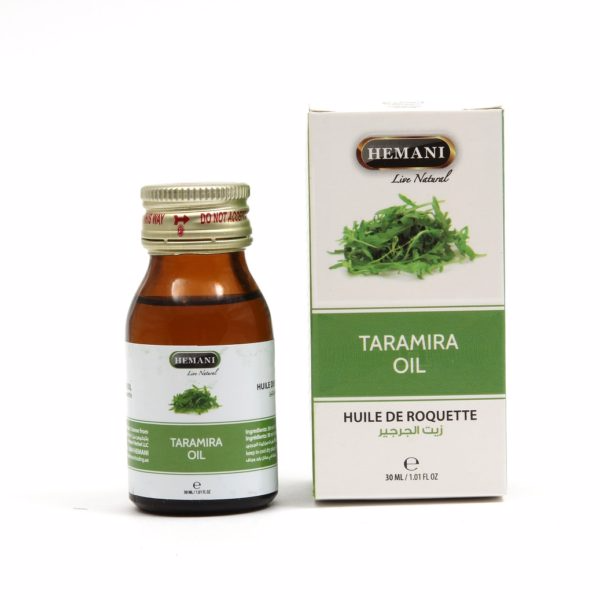 Масло тарамиры или масло джамба, это масло семян, спрессованное из семян рукколы, по жирнокислотному составу больше похоже на масло броколли или крамбэ
16
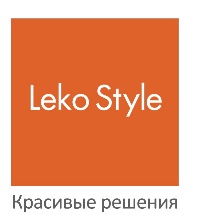 PRODUCT SPECIFICATION
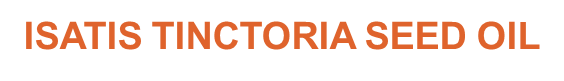 BROCCOLISEED OIL, PRESSED, ORGANIC PRODUCTION
min.	max.
min.	max.
Fatty acid composition 
Palmitic acid	(C 16:0)			5,0	%
Stearic acid	(C 18:0)			5,0	%
Oleic acid	(C 18:1)	10,0		20,0	%
Linoleic acid	(C 18:2)	10,0		20,0	%
Linolenic acid	(C 18:3)	5,0		10,0	%
Eicosenoic acid	(C 20:1)	5,0		15,0	%
Erucic acid	(C 22:1)	40,0		50,0	%
Fatty acid composition 				
Palmitic acid	(C 16:0)	3	6	%
Stearic acid	(C 18:0) 1	3	%
Oleic acid	(C 18:1)	10	20	%
Linoleic acid	(C 18:2)	12	25	%
Linolenic acid	(C 18:3)	24	42	%
Eicosenoic acid	(C 20:1)	7	15	%
17
90
% кератин
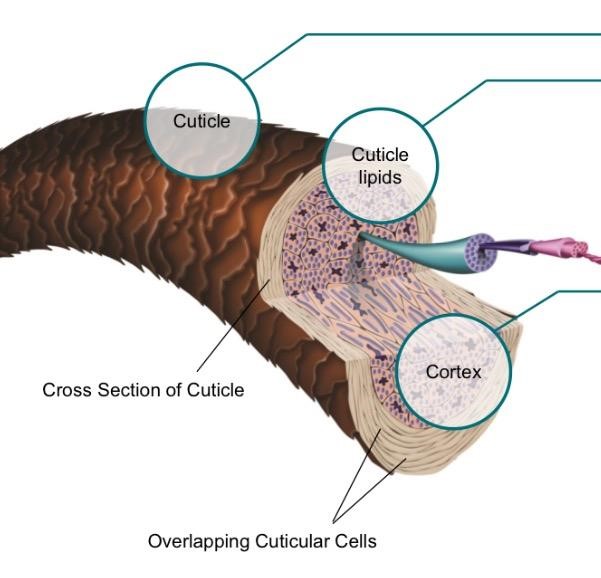 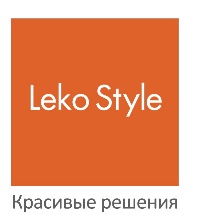 18
-
МЕА
Если мы говорим маслах семейства Крестоцветные в косметике, то это о волосах
метил
э
йкозановая
кислота
Масла с олеиновой кислотой (омега-9) 
увлажняют и помогают проникнуть активным компонентам
18
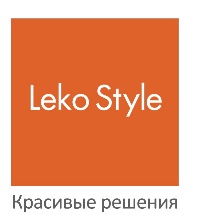 Если мы говорим маслах семейства Крестоцветные в косметике, то это о коже
Наша кожа состоит из липидного барьера, основу которого составляют триглицериды жирных кислот и другие липофильные компоненты (церамиды, холестеролы )
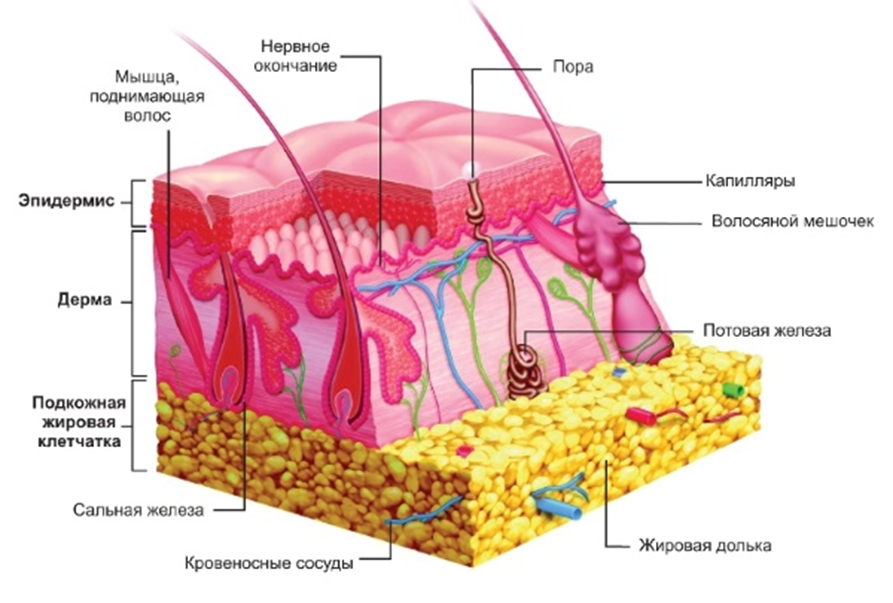 Масла с линолевой кислотой (омега-6) восстанавливают поврежденный кожный барьер и относятся к церамидам

Масла с альфа-линоленовой кислотой (омега-3) омолаживают кожу и самые активные масла

Масла с гамма-линоленовой кислотой борются с воспалительными процессами и зудом

Масла с олеиновой кислотой (омега-9) увлажняют и помогают проникнуть активным компонентам
19
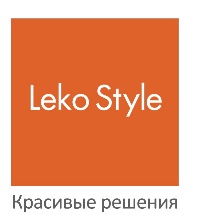 Если мы говорим семействе Крестоцветные в косметике, то это о нутрицевтике
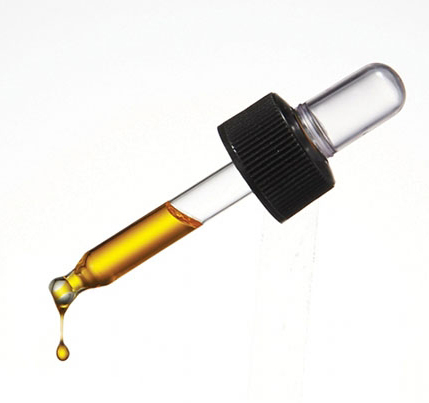 Источник незаменимых омега-3 и омега-6 жирных кислот
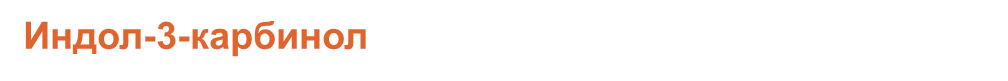 Сульфорафан
20
sustainable development
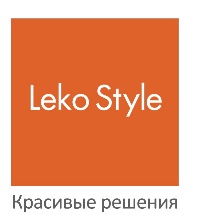 МАСКА ДЛЯ ВОЛОС «SUSTAINABLE DEVELOPMENT»
21
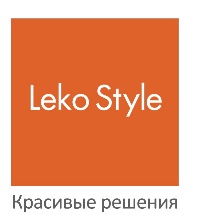 Благодарю за внимание!
Киев
ул. Резервная, д. 29 г
тел.: +380 44 331-15-51
kiev.sales@lekostyle.com
www.lekostyle.com.ua